Nutritional Knowledge and Public Health in  Kermanshah; From Sciences to Practice
Dr. Yahya Pasdar
PhD in Nutrition 
Kermanshah University of Medical Sciences
Out Lines:
Iron Deficiency and Anemia in Girls Students of KUMS 
Anemia among Labour Children in Kermanshah
Malnutrition and Educational Achievement in School Children
Salt Fortification with Iodine in Kermanshah: Truth OR False
  Dietary Pattern among Households of Kermanshah 
   Effect of Governmental Food Subsidies Removal on Public Healt
Material and methods:
All studies have been well designed by our research team.
All studies have been approved by KUMS research committee.
Ethical approval obtained if necessary.
All studies included enough sample size.
I
Iron deficiency and anemia  in girls students of KUMS
Dietary pattern of food consumption compare to RDA           in KUMS students
Iron deficiency and anemia among the KUMS girls students
Study also showed that:

More than 26% of students suffered from depression
II
Anemia among labour children in Kermanshah
Starting age of work in labour children
Anthropometric indices in Working and Non-working Children
Food consumption in Working and Non-working Children
Blood biomarkers of  the working and non-working children
Prevalence of anemia in children
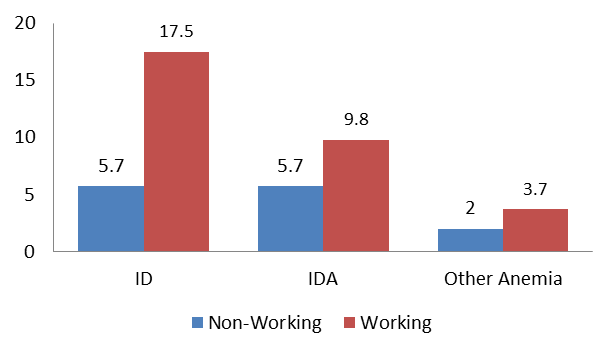 *P= 0.04
*P= 0.001
III
Educational achievement relationship with nutritional status  in primary school children in Kermanshah (2012)
Malnutrition based on WHO classification in children
Relationship between educational achievement and growth factors
Relationship between food consumption and educational achievements
IV
Iodine salt fortification in Kermanshah: Truth OR Untruth
Iodine contents of fortified salt
One moth after production date
One year after production date
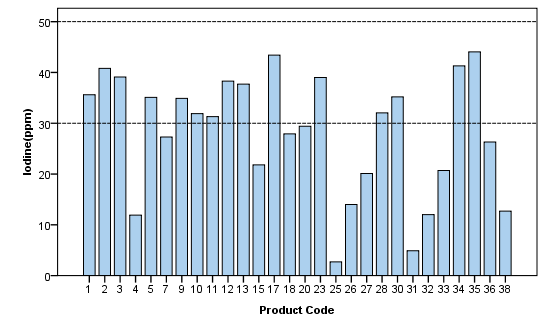 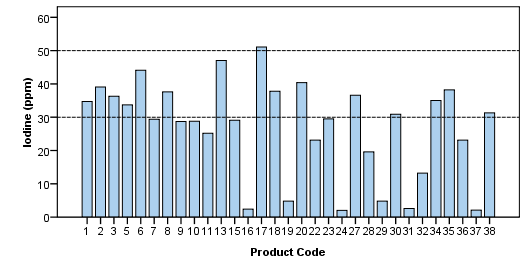 Average iodine content compare to standard level in distributed salts
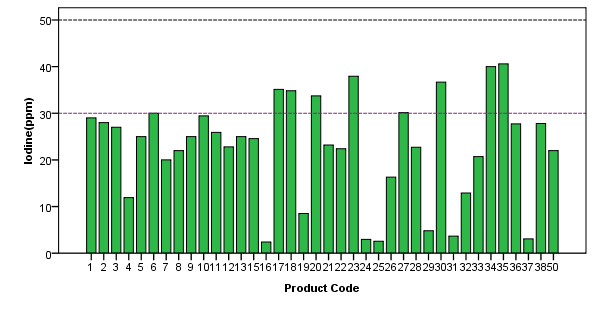 Iodine content of fortified salt distributed in Kermanshah
V
Dietary Pattern of Households in Kermanshah
Food groups consumption compare to recommendations
Percent of Oils consumption in 6 Zones
of Kermanshah
VI
Dietary patterns changes after removal of foods subsidy in Kermanshah
Consumption of food groups before and after governmental subsidy removal
cv
cv
Diary products consumption before and after subsidy removal
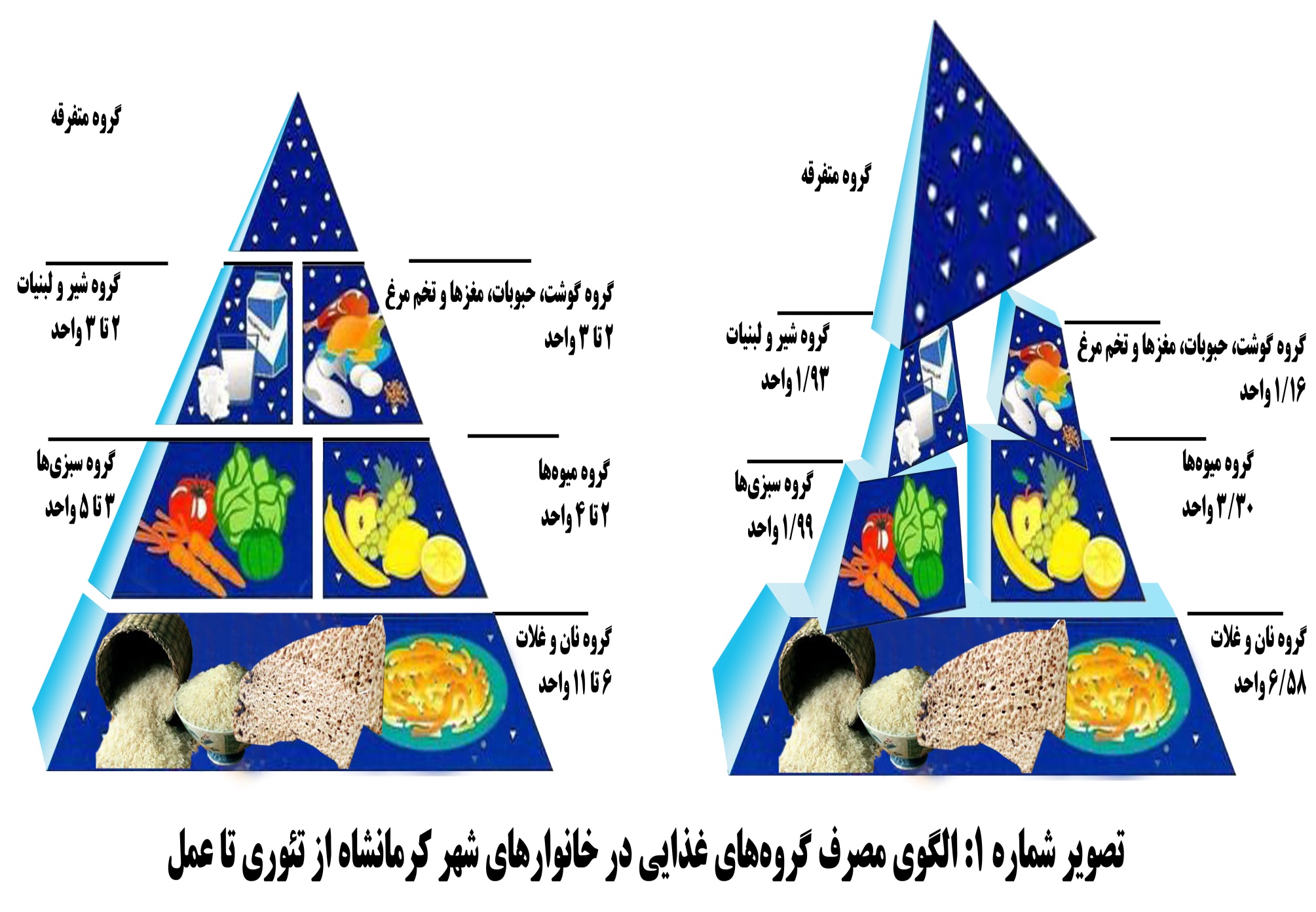 Conclusion: I

Iron deficiency and anemia is more prevalent among children and students. Nutritional education and support is necessary to improve public health.
Conclusion:  II

Well nourishment of children may help better educational achievement and better future of next generation
Conclusion: III

Government close attention and support is required for food quality control and low-income families.

Milk subsidy is necessary for children who are living in deprived areas for optimum growth.
Conclusion:  IV
Academic collaboration between health education and nutritionist
may lead to develop more effective strategies to improve public  nutritional knowledge.
We need to make a bridge to achieve 
well nutrition and health promotion
Thanks: 
Our Research team:
	Dr. Mansour Rezaie
	Dr. Behrooz Hamzeh
	Dr. Mostafa Nachvak
	Dr. Farid Najafi
Ms. Mitra Darbandi 	Ms. Parisa Niazi
	Ms. Shekofe Alghasi
	Ms. Neda Izadi